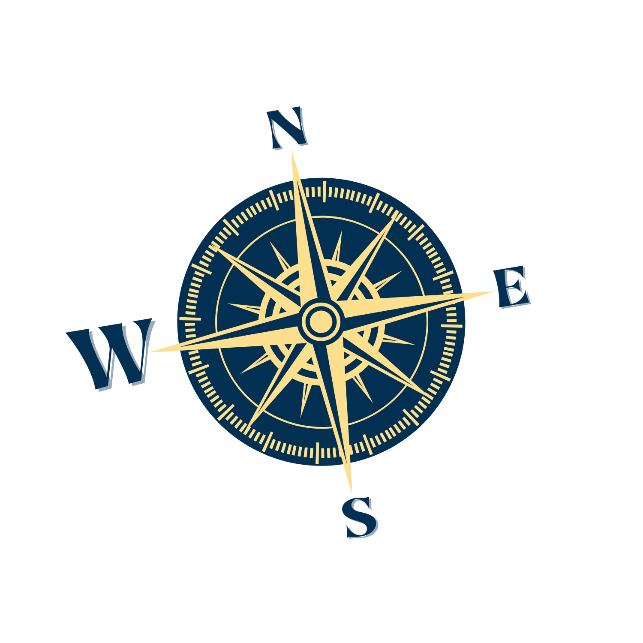 World History and the West
Introduction

Christianity and the West?
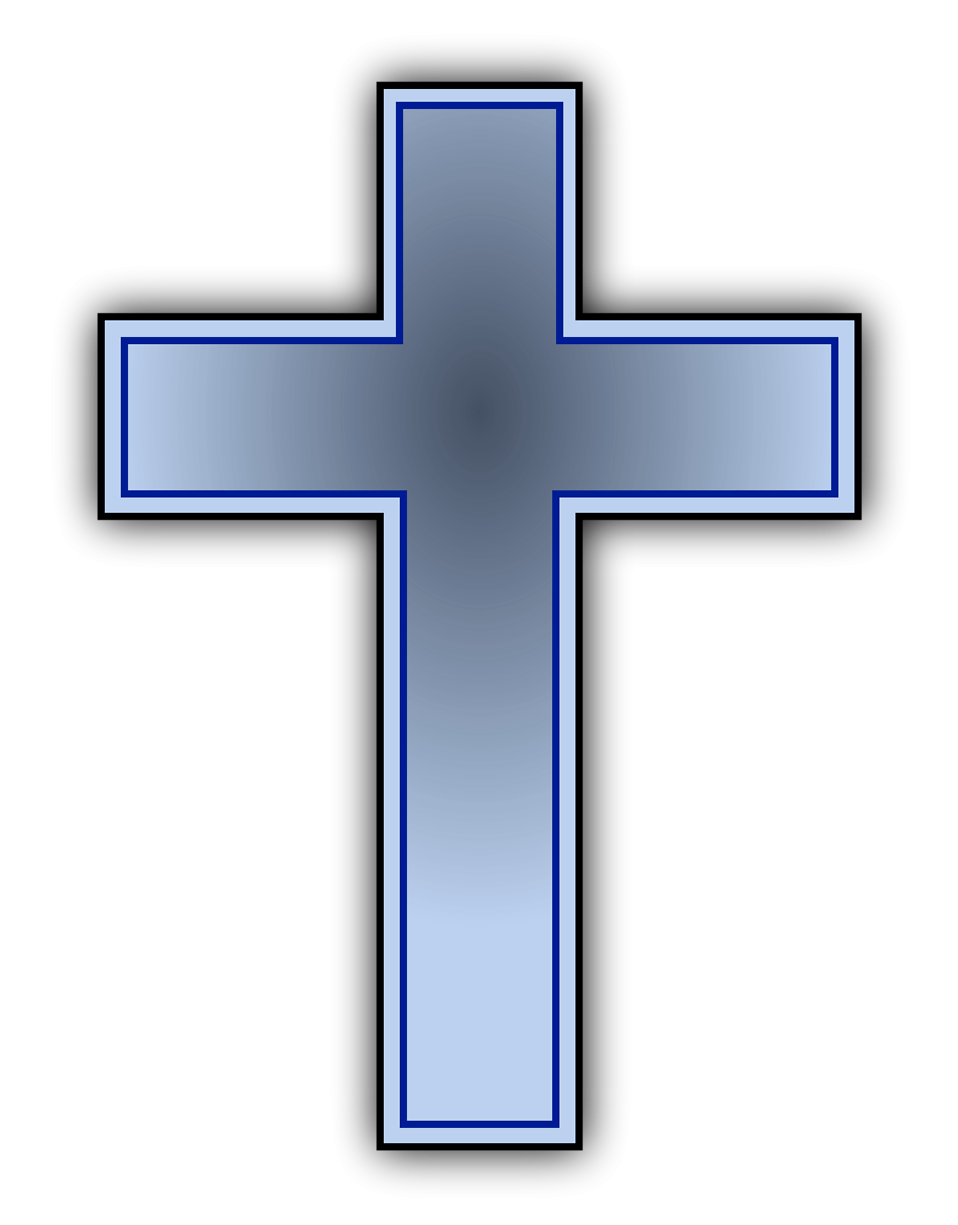 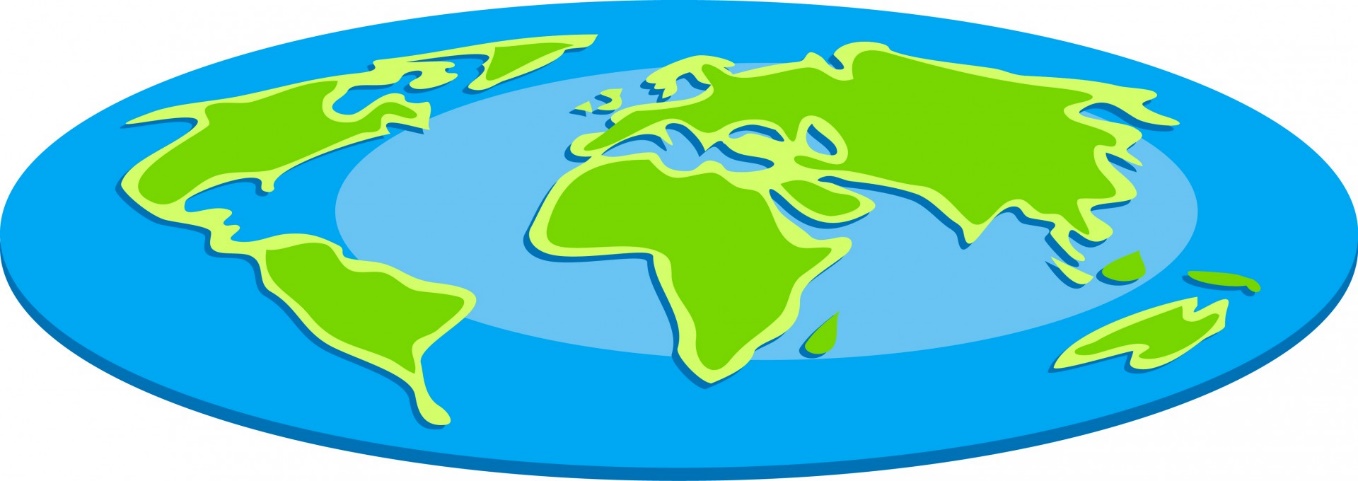 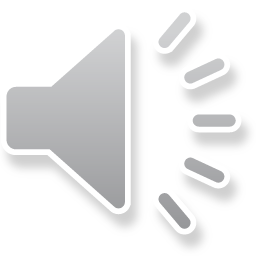 [Speaker Notes: The West is often considered to be Christian, however, this is a broad term that needs further analysis.  In the lecture, you will learn about how to differentiate between authentic Christianity, Cultural Christianity, and Political Christianity.]
Christianity and the West
The assumption is often made that Christianity and the West are one and the same. 
Although, Christianity has been the most-dominant religion in Western Civilization, the development of the religion and its worldwide influence is much larger in scope than just the West.
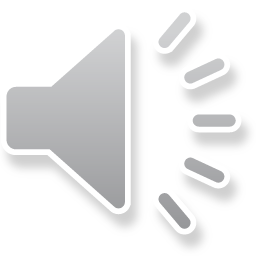 2
Misconceptions
Christianity originated in Europe. 
The origins of the religion are in the Middle East.
Jesus was European.
Jesus was Jewish despite how commissioned art portrayed him.  
Famous theologians were all European.
Augustine, Cyril, Athanasius, Tertullian
Only the West is/was Christian.
In our lifetime, China will likely have the largest population of Christians.
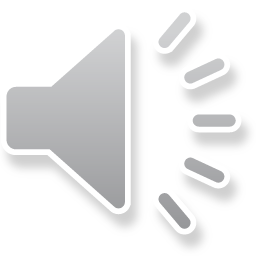 3
“Christianity”
It is easy to assume that all of Christianity is the same, but it is much more complex than that.  
Different denominations have different beliefs.
Protestant, Catholic, Orthodox
There is a difference between Authentic Christianity, Cultural Christianity, and Political Christianity.
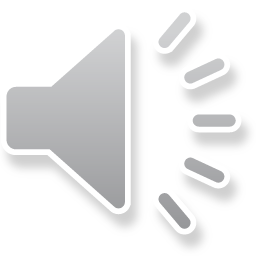 4
Authentic Christianity
Definition:
 Those who truly believe and seek to live out the Gospel according to God’s wisdom and will. 
Example:
William Wilberforce was driven by the Gospel to seek the freedom of all those enslaved within the British Empire.
He endured much ridicule and hardship in his life-long attempt to abolish slavery.
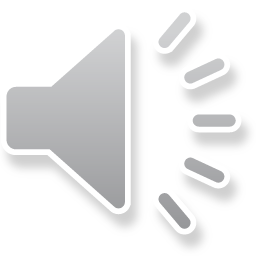 5
[Speaker Notes: - An important question to ask: Is the individual “bearing fruit”.  This is a mark of a believer along with the concept of sanctification.]
Cultural Christianity
Definition:
 Christianity is the dominant religion in a society and people follow its cultural customs.
Example:
Good: There are many positive attributes of Christianity that are beneficial for a society (e.g. Traditional family, community, support etc.)
Bad: People can follow empty traditions, and things like slavery can become culturally accepted.
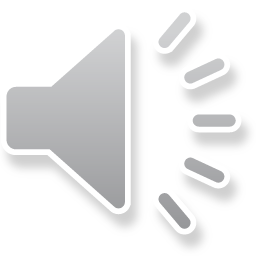 6
[Speaker Notes: This is when…  but don’t necessarily believe.]
Political Christianity
Definition:
 Christianity is the dominant religion in a society and the Christian standards are incorporated into its political structure. 
Example:
Good: The basic structures outlined in the Bible by God are good for a society (e.g. 10 Commandments). 
Bad: Leaders can manipulate Christianity just to gain or maintain power for their own purposes. (e.g. Henry VIII).
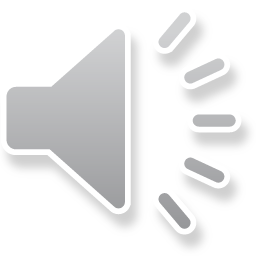 7
Lasting Empires
Throughout history it is quite clear that no empire lasts for ever.  
In this course, we will come across many civilizations and see their rise and fall. 
This Western civilization we currently live in will also not last forever. 
Our hope should ultimately be in God’s everlasting Kingdom.
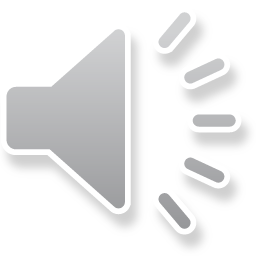 8
Conclusions
It is simplistic to assume that everything in the history of the West represents Christianity. 
Christians are human too and make mistakes just like any other humans. 
As we move through the course, remember that we need to look critically at what type of Christianity we are seeing at different points throughout Western history. 
Our ultimate example of who to follow is Jesus; his life is our blueprint.
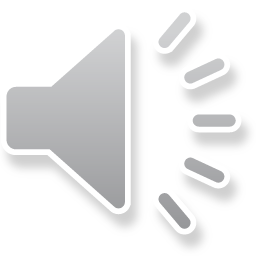 9